WORKING REMOTELY:
10 Quick Thoughts on Doing It Better
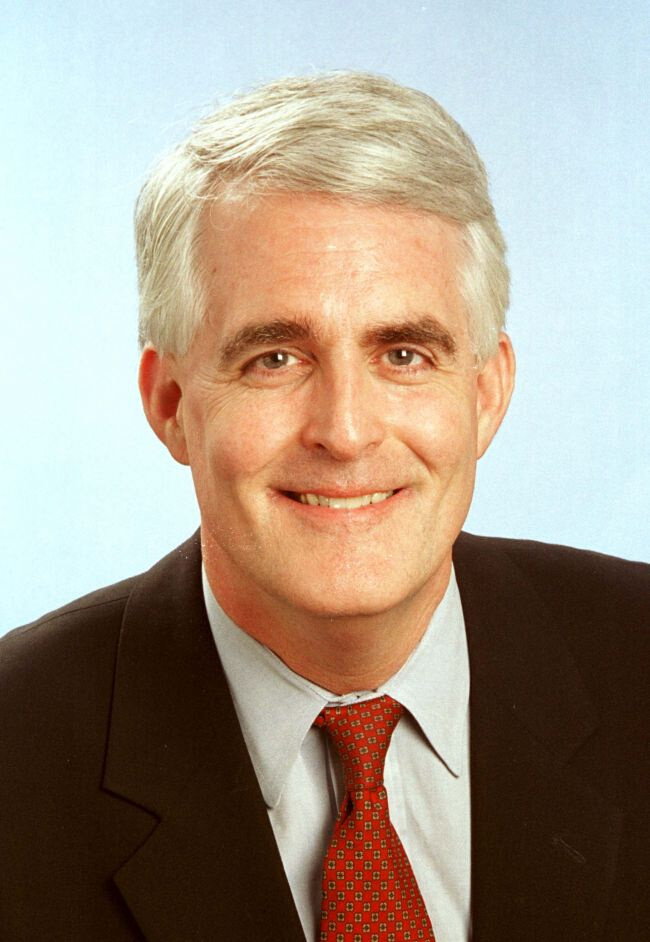 John Daly Ph.D.
UT McCombs School of
Business and Moody College
of Communication
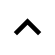 Before We Get Started...
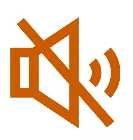 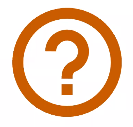 How to submit a question
Everyone is on 
mute, etc.
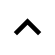 John Daly Ph.D.
UT McCombs School of Business & Moody College of Communication
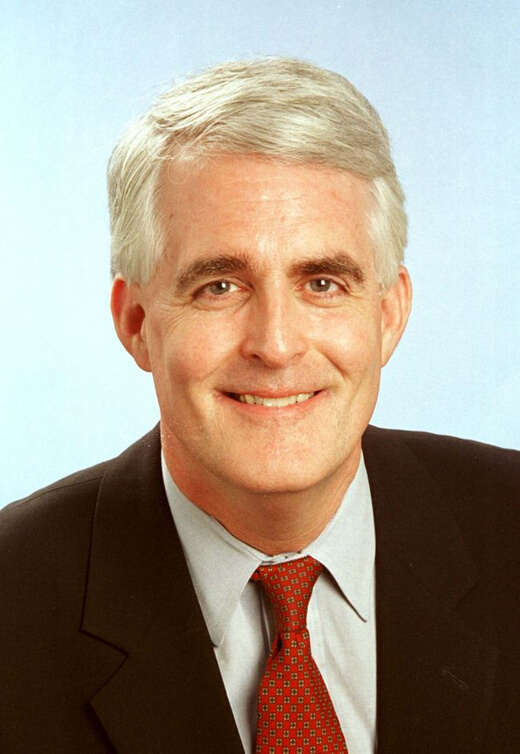 About The Speaker: Dr. John Daly is a renowned leader and author in interpersonal communication, persuasion and organizational behavior and advocacy. His work has been cited in many popular outlets including the Wall Street Journal, the Washington Post, Investors Business Daily, and the New York Times. He has advised several large public and private global companies and has worked with the White House (Executive Office of the President) At Texas Executive Education. Dr. Daly is a sought-after lecturer for corporate learning programs and teaches a range of courses including "Leading and Motivating Dispersed Teams".
A New World for Teamwork and Leadership: How to Work and Lead Dispersed Teams
John Daly
University of Texas
daily@austin.utexas.edu
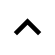 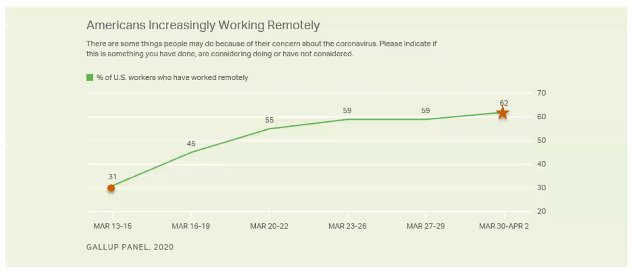 Working remotely has doubled since the start of the Coronavirus Pandemic
The Coronavirus experience has encourage people to continue working from home after it is resolved
Once restrictions on businesses and school closures are lifted, if your employer left it up to you, would you:
Work remotely as much as possible?

Return to work as your office as much as you previously did?
59%
41%
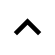 Dispersed Working Environments
Defining Distance Environments
DISTANCE
+
ACCESSIBILITY
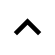 Culture Matters
Keeping and Adapting the Organization's Culture
1. 
Manage Identity
(How do you belong now?)
2.
Remind people of the purpose and mission both directly and indirectly
3. 
Keep people connected. Create a community identity.
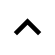 Performance  Matters
✓ Goal Clarity
Expectations; Goal Setting is vital (and the reasons why)
Role specificity
Outcome - metrics matterd a little bit of body text

✓ Evaluating Your People:
Product vs. Process vs. Person

✓ Independent vs Interdependent Tasks
Compartmentalizing tasks

✓ Maintain External Focus (e.g., customers)
The who, the why, the how
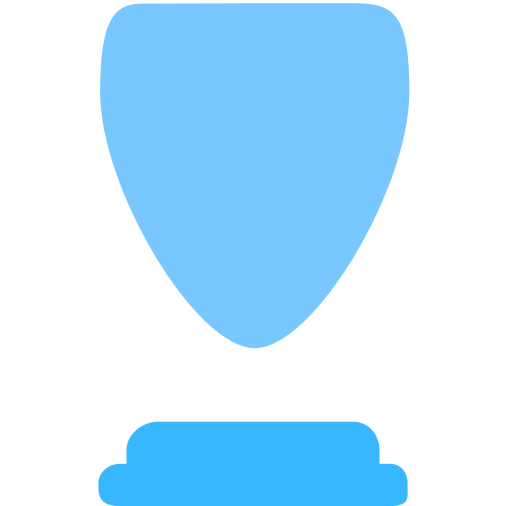 Motivate
Rewards matter, especially spontaneous rewards
✓ Create punctuation marks
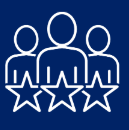 Markers of success- mini-celebrations
ex. Zoom meetings to celebrate milestones
✓ Design Motivational Tasks
What tasks are best done dispersed?
✓ Delegate decision-making
✓ Avoid false hope
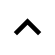 Communicate
Information Availability & Regular Updates
Patience with Communication Technology

1. Not having the right technology
2. Beware: Don't attribute technology issues to people—don't confound people's tech skills with their abilities and performance
3. Not using technology appropriately
The Learning Curve:

*Forgetting or not understanding
•Mute button
•Background
•Distractions

*The challenges of email, audio/video conferencing
•Brevity matters
•Pauses in conversations
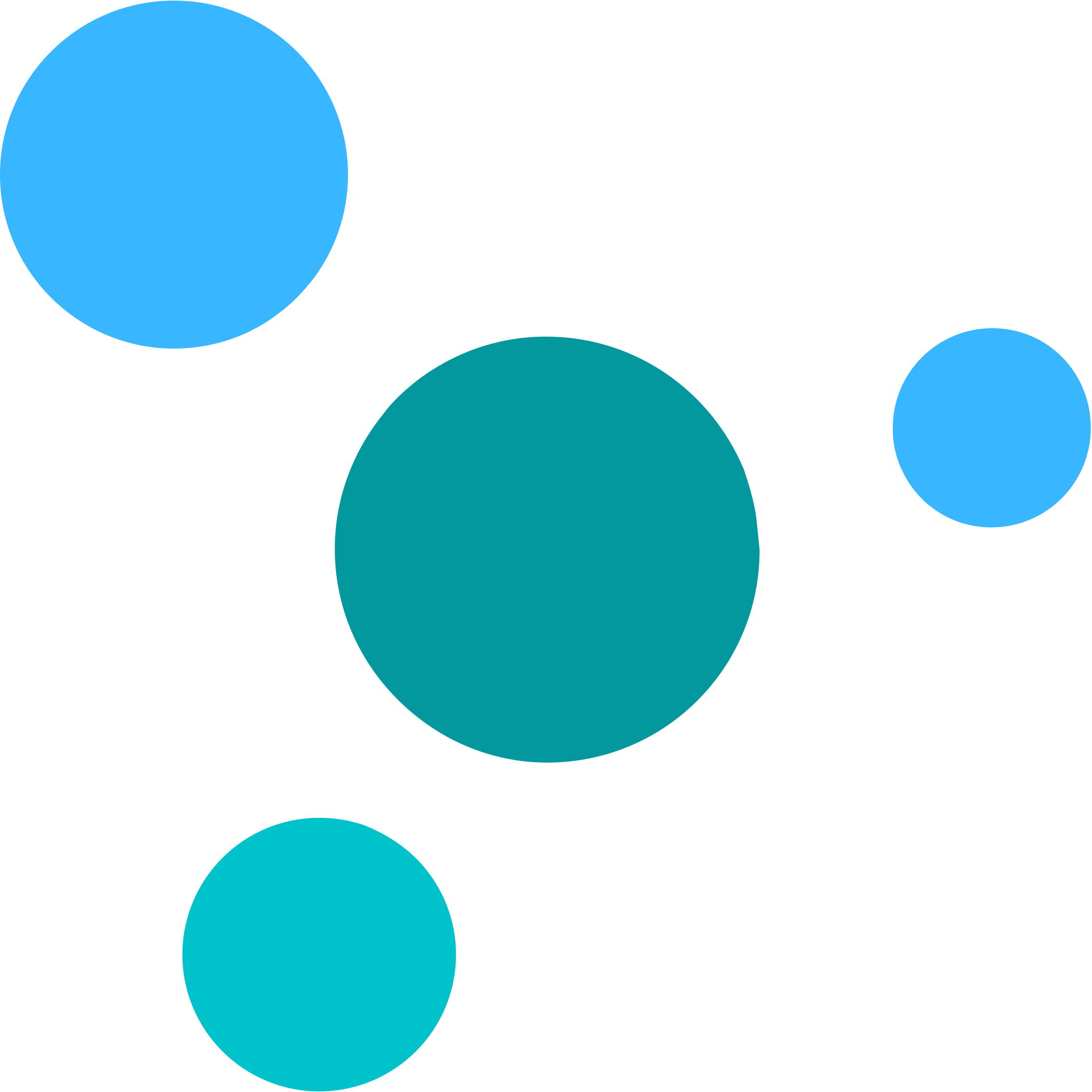 Virtual Workspace &
Collaborative Sharing
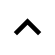 Communicate
✓ It's all about communication
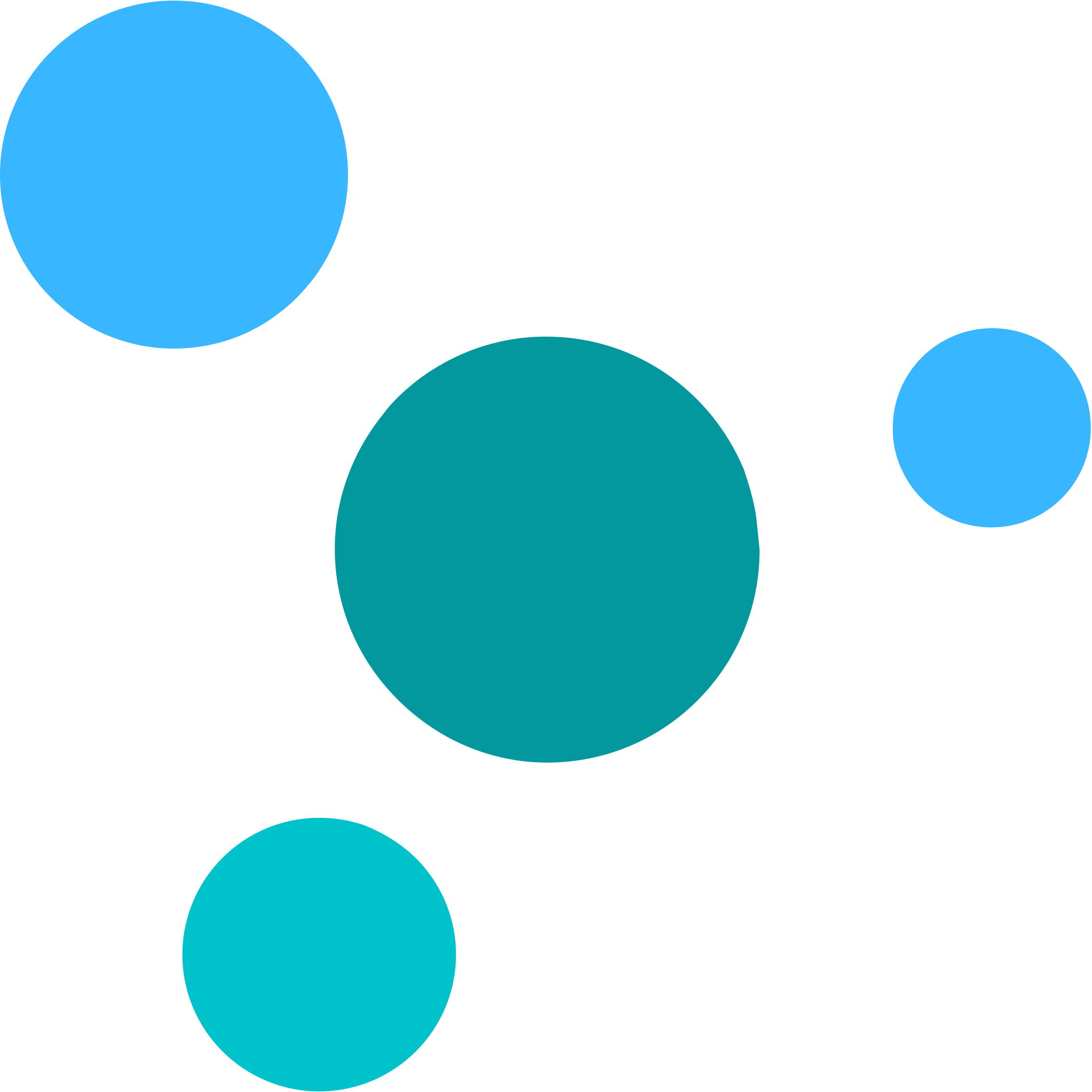 ✓ Focus matters
✓ Use multiple channels
Redundancy matters: email, Slack, phone, text, Zoom, WebEx...
✓ Documentation matters
✓ Managing the rumors
Virtual Workspace &
Collaborative Sharing
✓ Don't forget the "small" talk
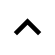 Show You Care
How do your people know you care?
✓ Accessible and approachable
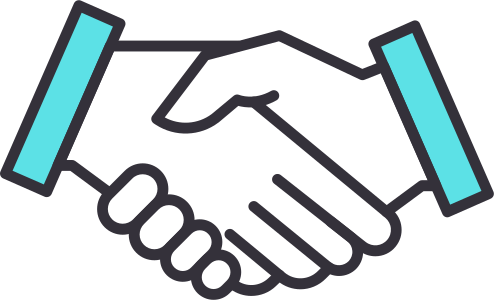 ✓ Be interested in them and their  challenges
✓ Understand the need for connection
✓ Surprise them, spontaneously
- "I care" packages
 - Treats
 - Fun virtual events (e.g., scavenger hunts on the web;  home tours)
Build and Manage Teamwork
Dispersed is isolating
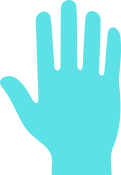 ✔ Trust and Respect are crucial
     ✔ Watch language and comments
         (we are more polite face-to-face)
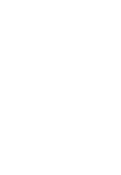 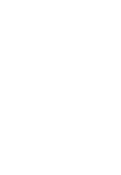 ✔ Let the fun begin
     ✔ Goofing off on Slack; Silly YouTubes
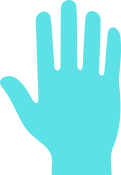 ✔ Market the work of others
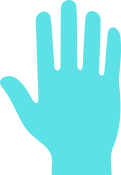 MARKETING PLAN 2020
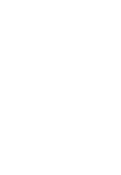 ✔ Assign specific responsibilities
✔ Conflicts last longer
Personalize Your 
Leadership
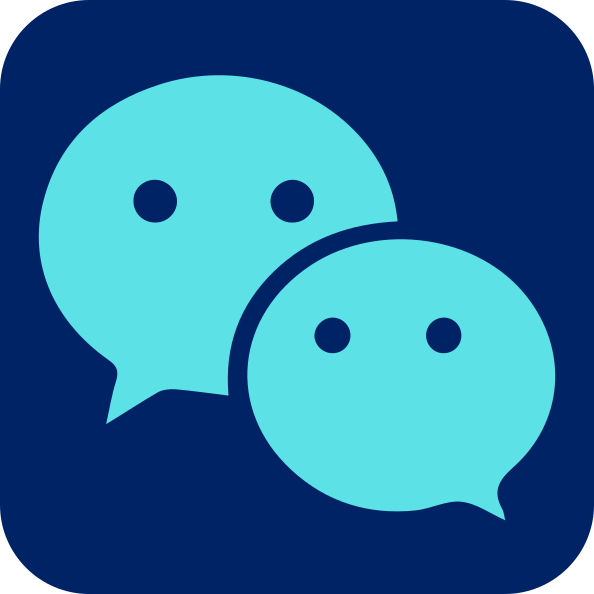 ✔ Know your people and let them know you, personally
✔ Tell stories (especially personal ones)
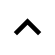 Personal Challenges
✓ Establish boundaries: Balance your life(when to turn work off)
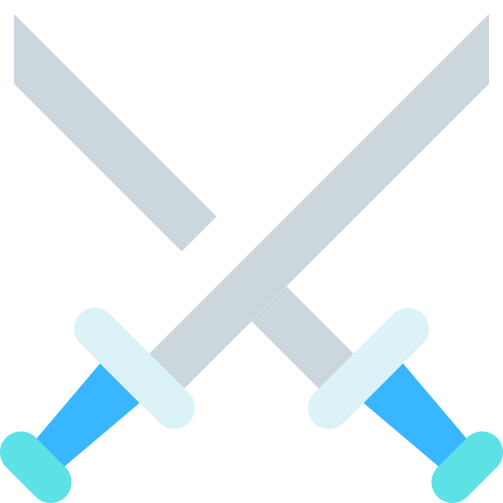 ✓ Practical Skills
Go to work ( regular schedule; get dressed)
Checklists each day
Routines
Breaks and exercise—move around more; sit less
"Do not disturb" sign and a tension marker
Have a view
Partner and children issues (your spouse is not your co-worker)
Avoid the bedroom
Avoid the "COVID-15"
Personal Challenges
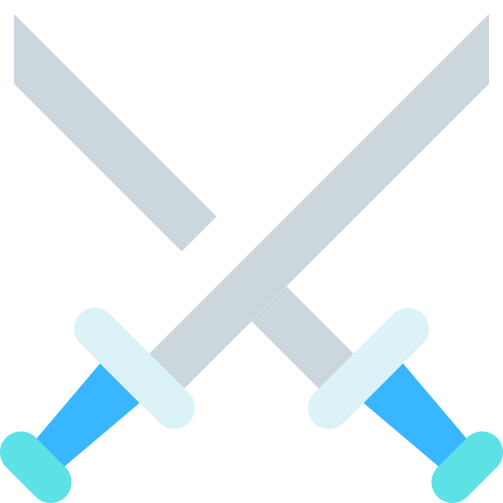 ✓ Have a learning orientation
✓ Relational issues
✓ Mental health issues
Depression is higher among work at home
It is lonely (thus WeWork)
MARKETING PLAN 2020
How to submit a question
Q&A
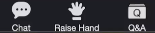 John Daly Ph.D.
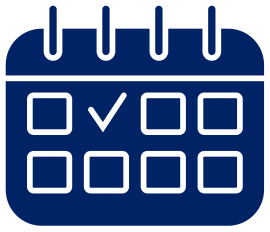 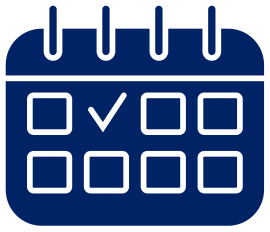 EXECUTIVE EDUCATION ONLINE COURSE
EXECUTIVE EDUCATION 
ONLINE COURSE
Building Engagement:
What Leaders DO to Manage Talent and Building Allegiance
Leading & Motivating Dispersed Teams
May 7-8, 2020
June 2-3, 2020
IN THE WFH ERA:
HOW LEADERS CAN
OPTIMIZE PERFORMANCE
Through Nutrition
Thursday, April 23rd
1:00 PM — 1:45 PM CDT
Marissa Epstein
Director of the UT Nutrition Institute and Lecturer in Management at the McCombs School of Business
IN THIS SESSION, DIETITIAN AND DIRECTOR OF THE UT NUTRITION INSTITUTE, MARISSA EPSTEIN WILL SHARE HOW STRATEGIC EATING GIVES AND EDGE FROM THE HOME OFFICE.
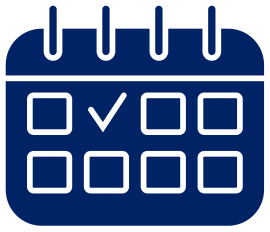 Free Webinar